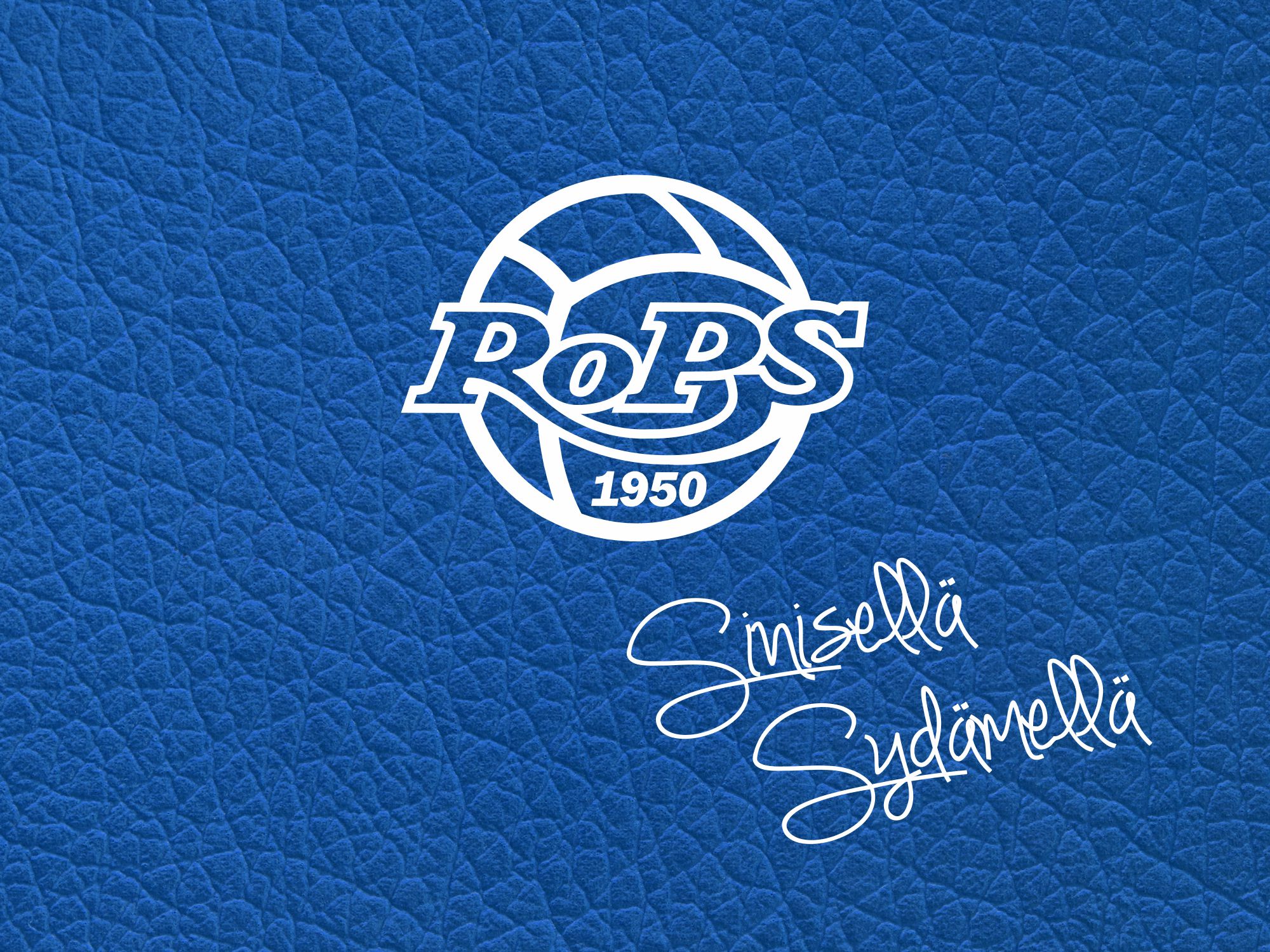 Rops 07
Palautekysely
Emojoukkueen tekemä kysely
Kysely jaettu pelaajien vanhemmille 3.10.2017
Vastausaikaa oli 9.10.2017 saakka.
Vastaajia 19 kpl
1. Arvioi joukkueen (valmennus, toimihenkilöt, pelaajat, vanhemmat) yleistä ilmapiiriä
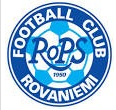 Onko joukkueella toimintaa:
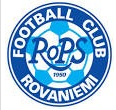 Arvioi joukkueen valmennusta
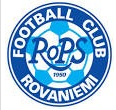 Ovatko valmentajat mielestäsi tasapuolisia ja oikeudenmukaisia?
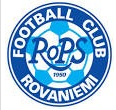 Arvioi lapsesi viihtymistä ja innostusta joukkueen toiminnassa
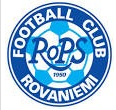 Onko lapsesi jatkamassa jalkapallon pelaamista RoPS P07 - joukkueessa?
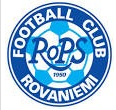 Vapaa sana
Ruusuja siitä, että näin isolle joukkueelle saatu vedettyä hyviä harjoituksia ja pidettyä porukka kasassa. Risuja siitä että pitäisi keskittyä enemmän jalkapalloon ja vähemmän oheislajeihin.
Kerran on poika maininnut, etteivät kaikki oikein ota porukkaan. Muutoin on vaikuttanut erittäinkin hyvältä. Eräällä kaverillani on mm hiihtoa harrastava tytär. Heille oli ollut luennoimassa muuan lajin avainhenkilöistä maassamme. Vaikka kyse onkin enemmän yksilölajista, oli luento alkanut yhteishenkeä käsittelevällä osuudella. Hän oli korostanut, että kaikki moikkaavat kaikkia, lapset, vanhemmat, toimihenkilöt, KAIKKI. Porukkaa ei saa luokitella parempiin ja huonompiin, hyvä yhteishenki on äärettömän tärkeää. Uskoisin, ettei joukkuelajissa ainakaan vähemmän tärkeää.
Jonkin verran toivoisi valmennuksen puolelta saavan oma-aloitteista palautetta pelaajasta, treeneissä/turnauksissa toimiminen, kehittyminen jne. Innostus treeneihin lähtöön on hieman hiipunut muutamien pelaajien pelleilyjen vuoksi. Tähän toivoisimme jämäkkää otetta, jotta kaikilla olisi treeneissä mielekästä. Kaiken kaikkiaan kausi on ollut kuitenkin onnistunut. Siitä iso kiitos valmennustiimille/toimihenkilöille!
Toiminta on monipuolista ja laadukasta. Toivottavasti talvikaudella taas hiihto pysyy mukana viikko-ohjelmassa. :)
Treenit on mukavan monipuolisia ja tekemistä on niin lapsille kuin aikuisillekin.
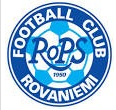